1
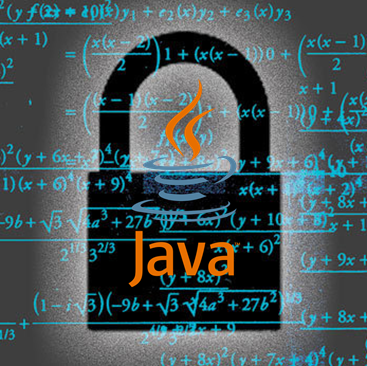 자바 암호 프로그래밍Java Cryptography Programming2017. 3.
중부대학교 정보보호학과 이병천 교수
차례
2
1. 강의 개요 
2. 암호와 정보보호
3. 자바프로그래밍 기초
4. 자바 네트워크 프로그래밍 
5. JCA/JCE 암호 프로그래밍 
JCA/JCE 소개
대칭키 암호, 파일 암호화/복호화 
해쉬함수, MAC, 패스워드 기반 키생성  
공개키 암호
전자서명 
6. 인증서와 공개키기반구조(PKI)  
7. 암호 알고리즘/프로토콜 구현
1. 강의 개요
3
교과목 개요
4
암호란 정보보호를 이루기 위한 중요한 수학적 도구이다. 암호에 대한 개념을 잘 이해하고 안전한 정보보호 시스템을 개발하기 위해 암호를 활용할 수 있는 능력을 기르는 것은 정보보호 전문가가 갖추어야 할 중요한 기반기술이다. 본 강의에서는 정보보호와 암호의 연관성, 전자상거래 등 암호의 활용분야를 배우고 해쉬함수, 대칭키암호, 비대칭키암호, 전자서명, 인증, 암호프로토콜 등 각종 암호기술을 활용하는 방법을 배운다.

자바언어는 모바일 시대의 확산으로 인해 활용분야가 크게 확대되고 있는 중요한 프로그래밍 언어이다. 특히 암호라이브러리가 사용하기 쉬운 형태로 내장되어 있어서 암호프로그래밍기술을 공부하는데 좋은 환경을 제공하고 있다. 본 강의에서는 자바에서 암호를 활용하는 방법을 배우고 프로젝트 기반으로 실무에 활용해 봄으로써 실무능력을 배양하는 것을 목표로 한다.
강의 목표
5
정보보안 개발자를 꿈꾸는 학생들에게 암호기술에 대해 소개하고 이를 정보보안 프로그래밍에 적용할 수 있는 실무능력을 기른다. 
객체지향언어로 활용성이 크게 높아지고 있는 자바 언어에서 JCA/JCE에 기반한 암호프로그래밍 경험을 쌓는다.  
JCA/JCE에 구현되지 않은 암호알고리즘, 암호프로토콜을 직접 구현하여 사용할 수 있는 실력을 기른다. 
프로젝트 기반의 최종 성과물을 도출하고 발표하는 경험을 쌓는다.
강의 내용
6
1. 자바의 객체지향 프로그래밍에 대한 소개 
2. 암호기술에 대한 소개 
3. JCA/JCE에 기반한 암호프로그래밍 실무 
4. Bouncycastle 패키지에 기반한 인증서 활용 능력 배양 
5. JCA/JCE에 구현되지 않은 암호알고리즘, 암호프로토콜을 BigInteger 클래스에 기반하여 직접 구현, 활용하는 능력 배양 
6. 프로젝트 기반 최종 성과물을 도출할 수 있는 실무능력 배양
주차별 강의 주제
7
강의 정보
8
강의 홈페이지 
http://cris.joongbu.ac.kr에서 자바암호프로그래밍 메뉴 선택 
강의자료 참조
다음카페 
http://cafe.daum.net/jbujcp 
과제물 제출은 이곳에 
교재
카페를 통해 별도 배포
평가방법
9
출석 20% 
과제 30% 
카페에 제출 
중간고사 (필기+프로젝트 발표) 20%
기말고사 (필기+프로젝트 발표) 30% 
프로젝트 수행 및 발표 필수 
배운 지식을 어떤 프로젝트로 완성하여 보여줄지 고민할 것
공부의 자세
10
학점 위주의 막연한 공부가 아니라 

실무능력을 가질 수 있도록 

호기심을 가지고 문제를 해결하는 공부를 

그리고 배운 것을 실제 문제해결에 적용하는 노력을 

끈기 있게 해보는 거야.
11